Metodologie pedagogického výzkumu a evaluace: 8. Kvalitativní metody
Metodický koncept k efektivní podpoře klíčových odborných kompetencí s využitím cizího jazyka ATCZ62 - CLIL jako výuková strategie na vysoké škole
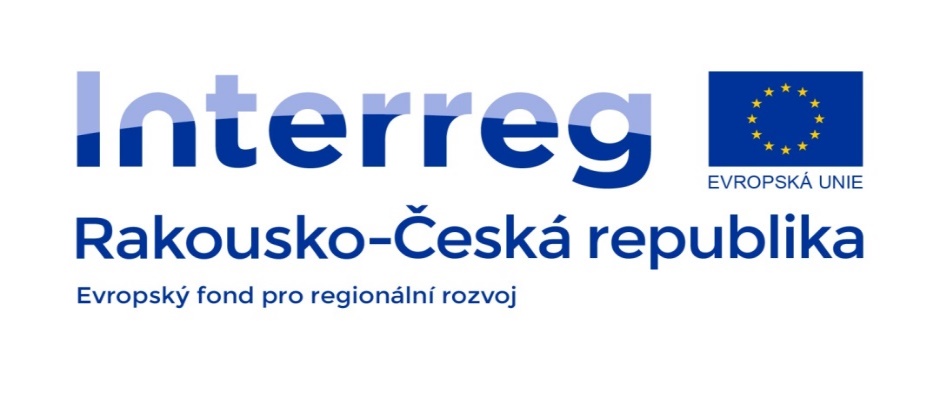 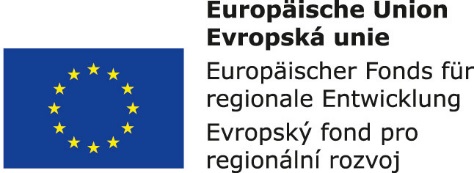 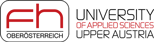 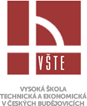 Kvalitativně orientovaný výzkum

1)	Nestrukturované pozorování
2)	Etnografické interview
3)	Výzkum životního příběhu- je zápisem, analýzou + vyhodnocením života určité osoby.
-	hlavním výzkumným nástrojem je výzkumník sám,
-	cílem: porozumět lidem a událostem v jejich životě,
-	kultura je soubor hodnot, postojů, pravidel chování skupiny lidí
-	hl. rysem je dlouhodobost, intenzivnost, podrobný zápis.
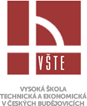 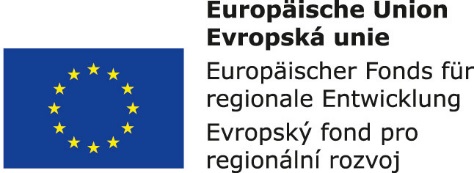 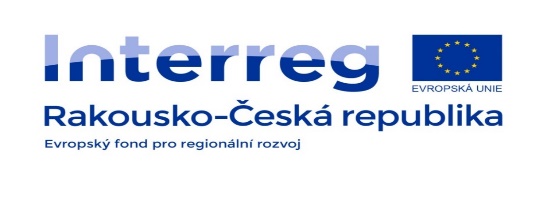 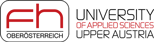 Reliabilita kvalitativního výzkumu je protipólem přísně strukturovaného výzkumu = zkoumají se spíše specifické situace (ne typické).
Validita se zabezpečuje dlouhodobost výzkumu, přímým kontaktem.
VŽDY = ZÁMĚRNÝ VÝZKUM
jeho podmnožinou je kumulativní výběr = výzkumník začíná s 1 osobou, nebo malou skupinou a postupně rozšiřuje okruh osob, se kterými bude pracovat.
Rozsah výběru (lokalit, osob) se neurčuje statisticky jako u kvantit ale řídí se saturací= výzkumník výběr ukončí, když zjistí, že informace jsou stejné a opakují se.
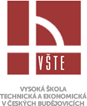 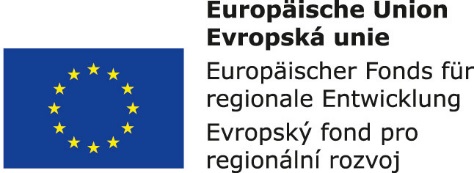 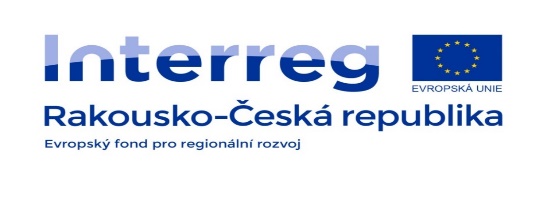 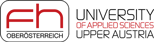 Nestrukturované pozorování
je pružný systém, má několik variant:
 vzorky událostí,
 terénní zápisky,
 participační pozorování.
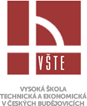 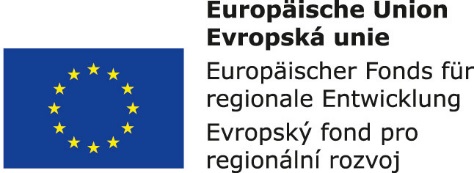 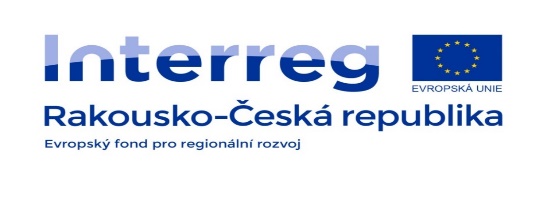 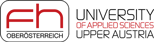 Etnografické interview
Cílem je, jak osoby interpretují svět kolem sebe, jaké významy připisují důležitým událostem.
	obyčejně je nestrukturované (otázky podle toho jak se odvíjí interview),
„raport“= příjemné ovzduší mezi tazatelem a odpovídajícím,
proporcionalita mezi řečí tazatele + informante,
údaje se ověřují způsobem zpětná verifikace zjištění (výzkumník se po čase vrátí k informantovi a ověřuje si to, co chce).
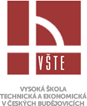 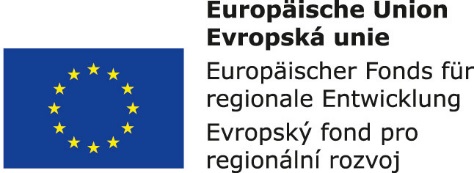 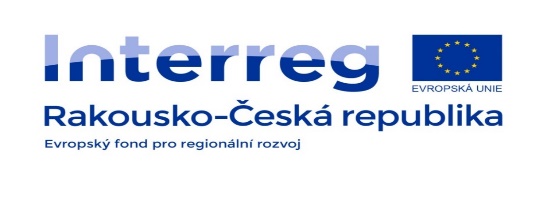 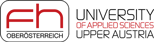 Výzkum životního příběhu




Životní příběhy učitelů
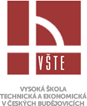 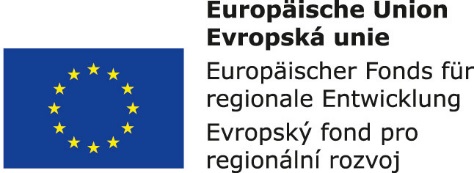 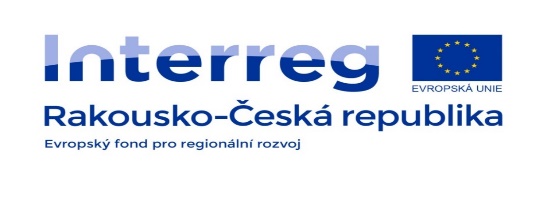 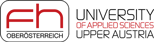 Závěrečná definice
„Kvalitativní výzkum je proces hledání porozumění založený na různých metodologických tradicích zkoumání daného sociálního a lidského problému.
Výzkumník vytváří komplexní, holistický obraz, analyzuje různé typy textů, informuje o názorech účastníků výzkumu a provádí zkoumání v přirozených podmínkách.“ (Creswel,1998, s. 12, In: Hendl, 2005, s. 50)
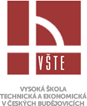 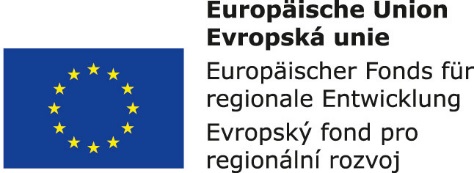 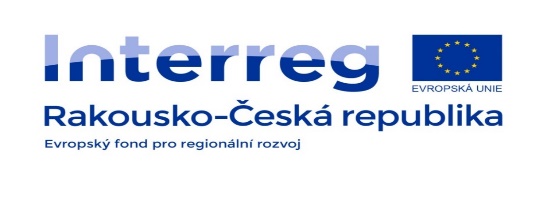 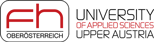 Způsob výběru v kvalitativním výzkumu
Rozhodnutí o výběru se provádí na třech úrovních (Hendl, 2005):
při sběru dat (vybíráme případ, skupinu případů),
při interpretaci (výběr materiálu),
při zobrazení výsledku (prezentace materiálu).

Kvalitativní výzkum umožnuje, aby se teorie formulovala na základě toho, co lidé dělají a říkají. Výzkumník vyhledává a analyzuje vše, co přispívá k vysvětlení výzkumných otázek.
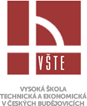 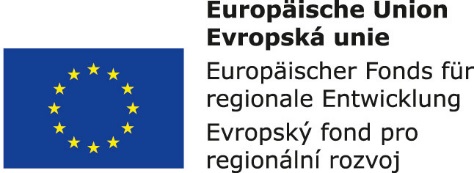 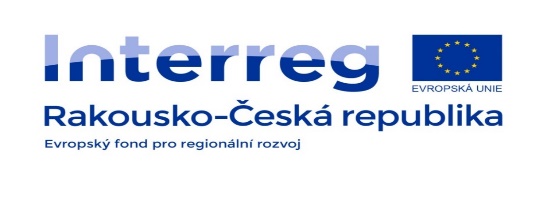 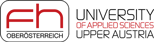